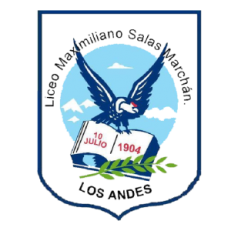 Departamento de Educación Física y Salud
                    Liceo Max Salas Marchan
Recomendaciones de actividad física para la comunidad educativa en tiempos de pandemia
OBJETIVO: 
Realizar actividad física en la seguridad del hogar por la pandemia del COVID-19, reconociendo los beneficios que esta tiene en el bienestar físico y emocional.
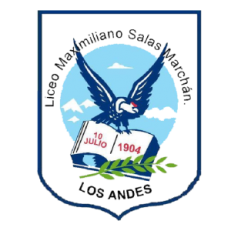 Para mantener tu salud en tiempos complejos como es esta pandemia de COVID-19:
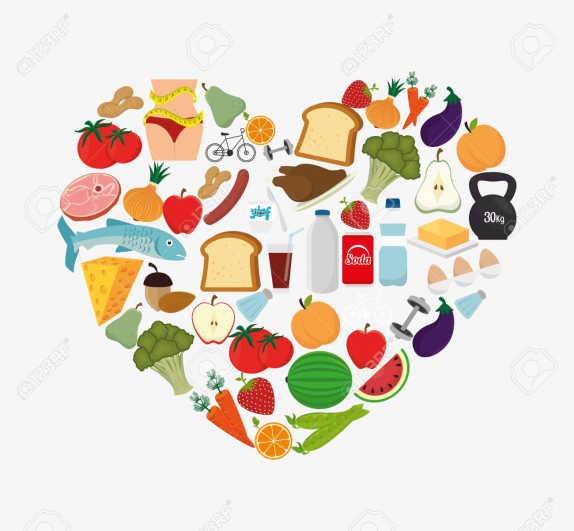 Es importante preocuparse por tener una alimentación equilibrada.

Hacer actividades que nos gusten  y no nos causen daño a nosotros ni a otros.

Dormir el número de horas adecuado para nuestra edad

Y por supuesto, realizar actividad física.
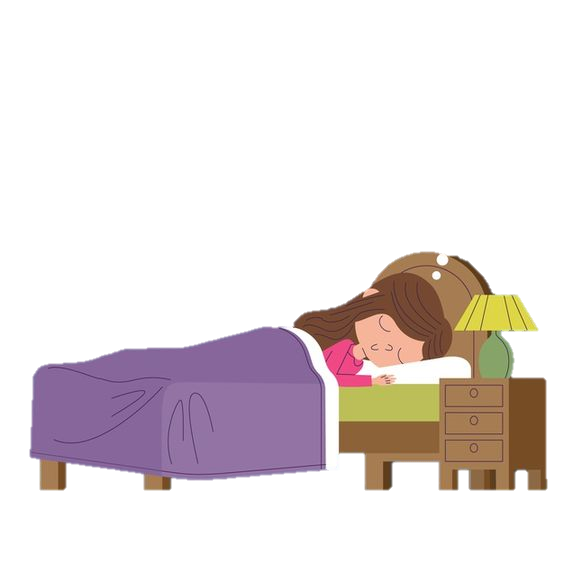 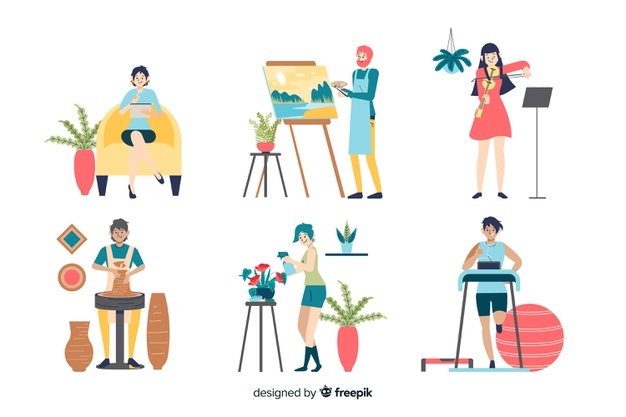 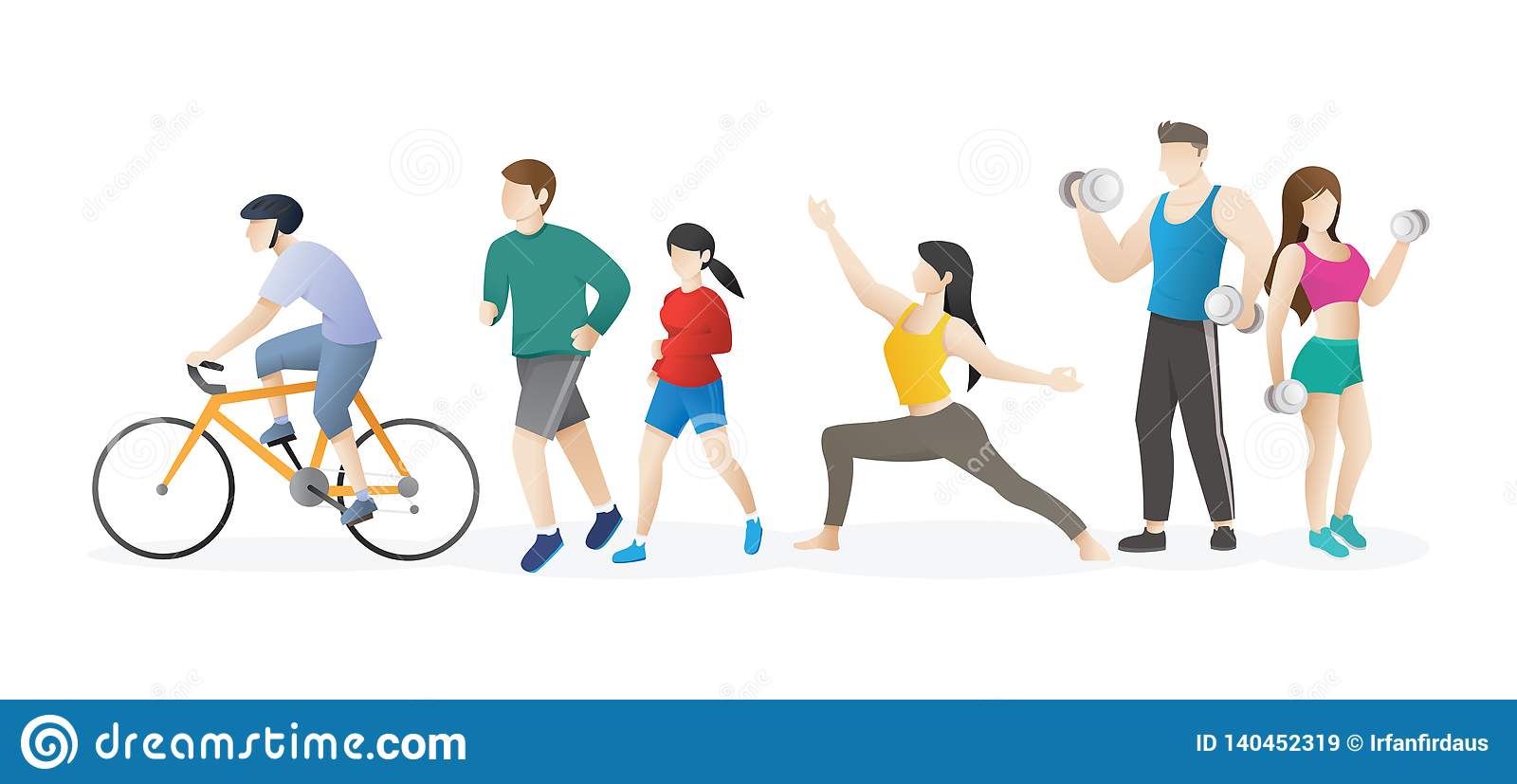 Quedarse en casa es una oportunidad para promover la actividad física y adquirir hábitos saludables.
La actividad física te protege reduciendo las probabilidades de que tu salud mental y física se deterioren en tiempos de crisis e incertidumbre.
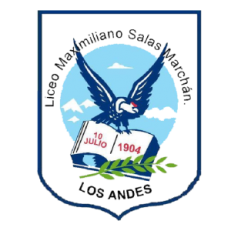 Ejercitándote ayudarás a tu sistema inmune y por lo tanto estarás más resistente a las infecciones. Sabemos que el riesgo de morir por infecciones disminuye incluso si la intensidad de actividad física es moderada. 

También ayudarás a tu metabolismo, previniendo el sobrepeso y la obesidad; y evitarás que tu cuerpo se desacondicione (debilite).
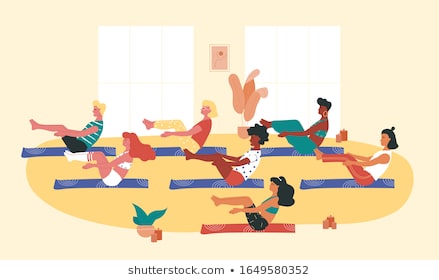 La actividad física te protege reduciendo las probabilidades de que tu salud mental y física se deterioren en tiempos de crisis e incertidumbre.
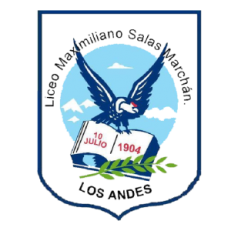 La actividad física ayuda a reducir el estrés que producen las noticias y el estar en casa por tantas horas. Recuerda: hacer un poco de actividad física siempre es mejor que no hacer nada.
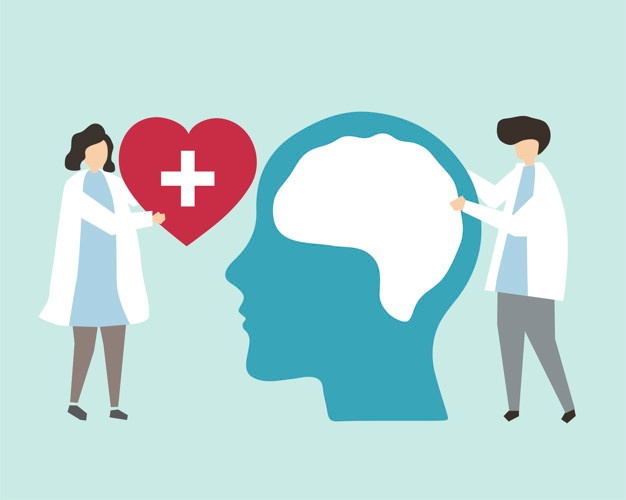 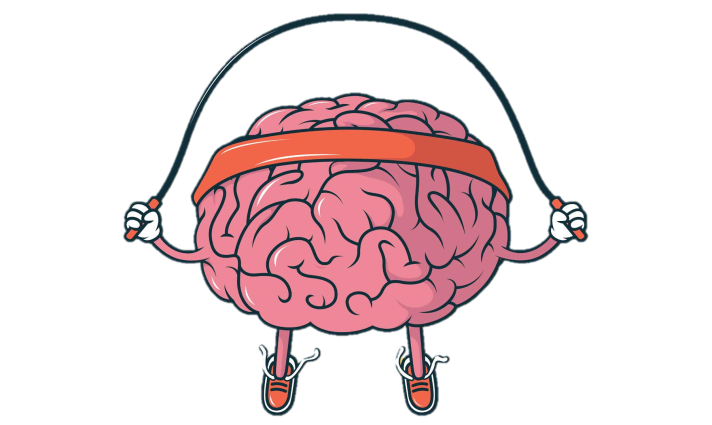 Entonces, ¿Qué debo hacer?
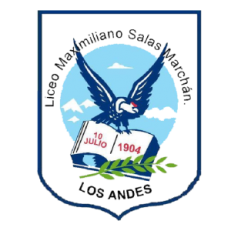 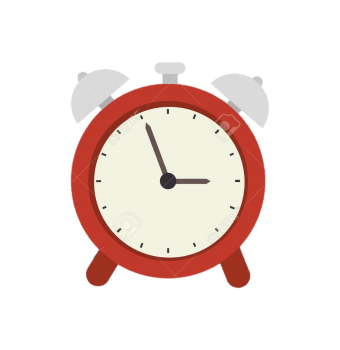 En la seguridad de tu hogar programa una rutina de ejercicios  con horarios, tiempos y respétala.
 Si no ejercitas regularmente comienza de apoco. Para iniciar 5 minutos pueden bastar.




Con el pasar de los días  tu cuerpo se fortalecerá y puedes progresar con tu rutina, añadir mas ejercicios y más tiempo.
Cada minuto de actividad física cuenta.
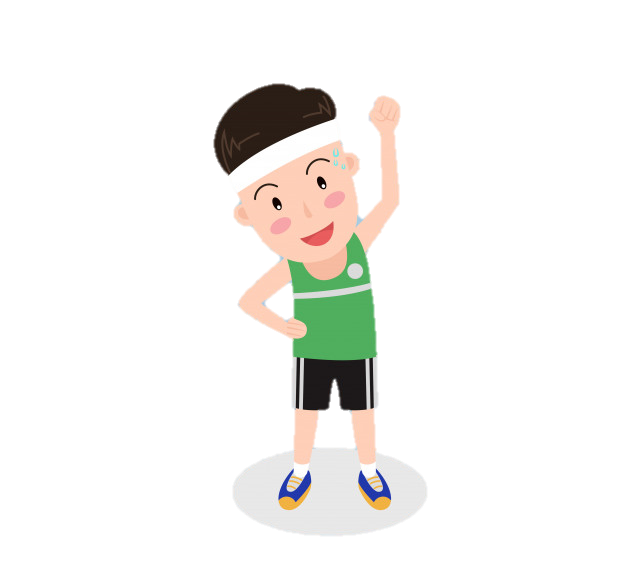 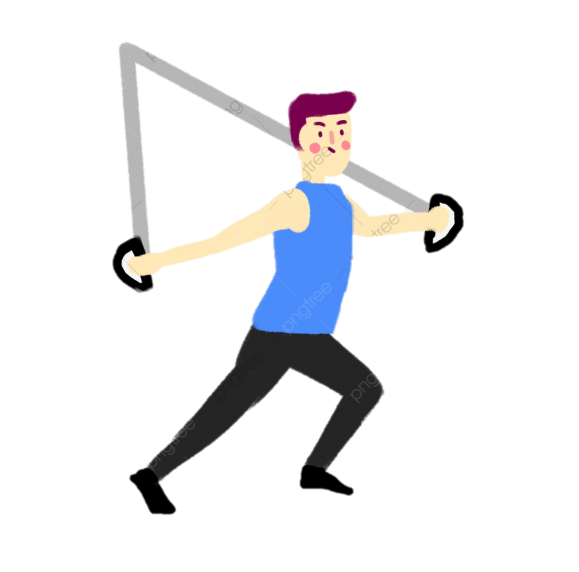 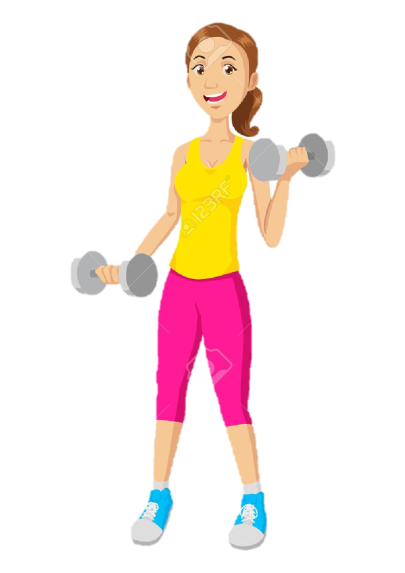 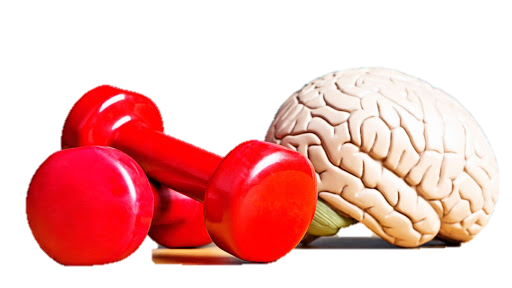 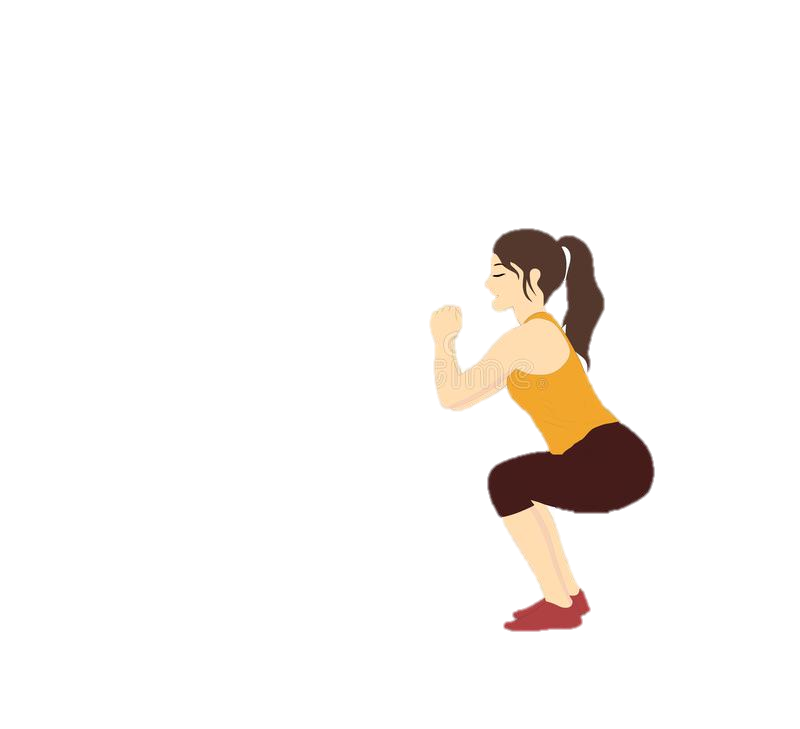 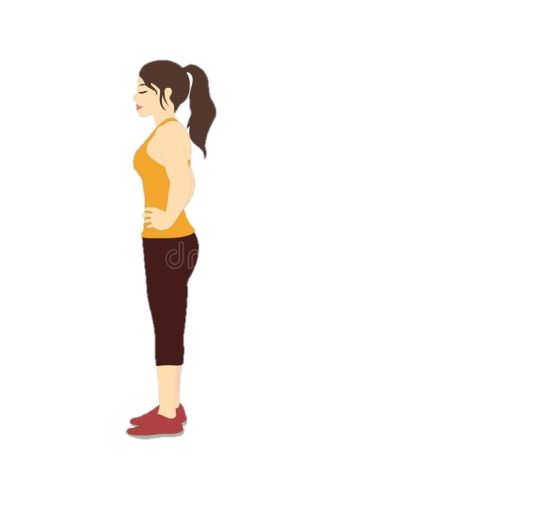 Entonces, ¿Qué debo hacer?
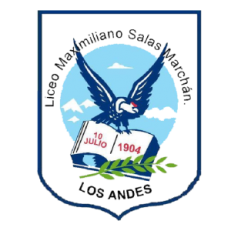 Moviéndote o ejercitando reduces tu riesgo de enfermedad 
También ayuda a regular tu estrés y la ansiedad, mejora el ánimo y el buen dormir.
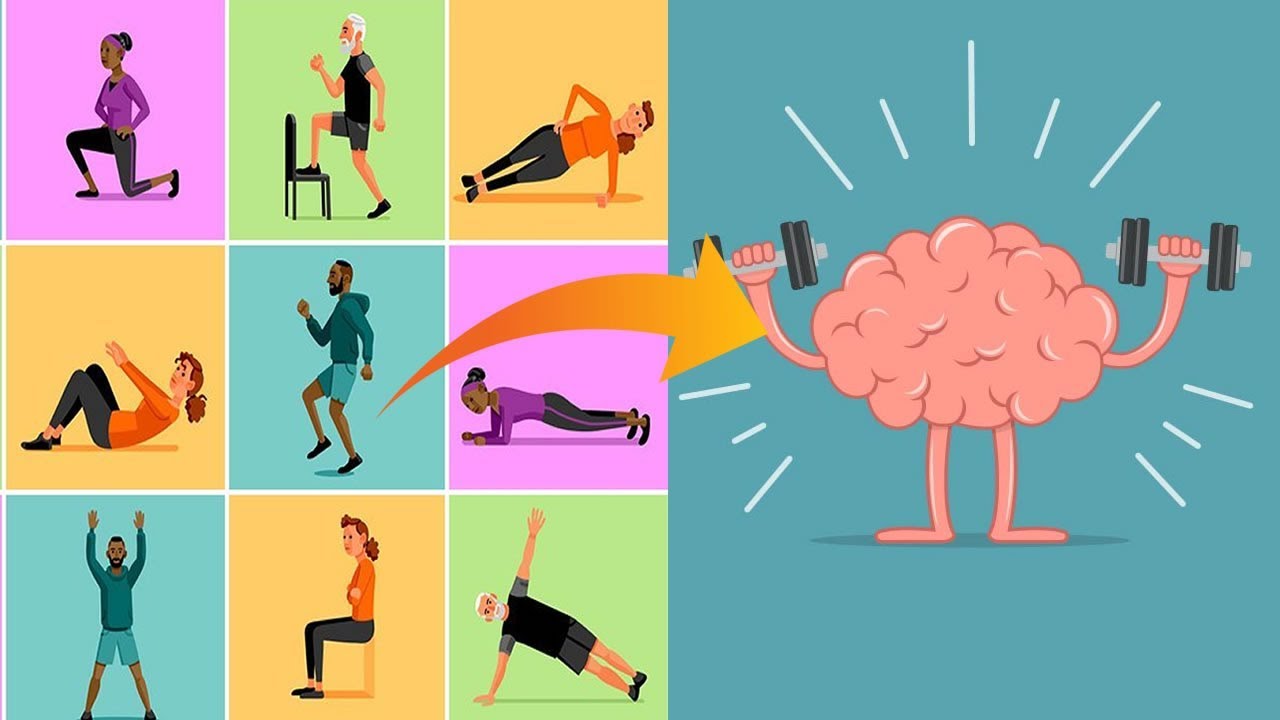 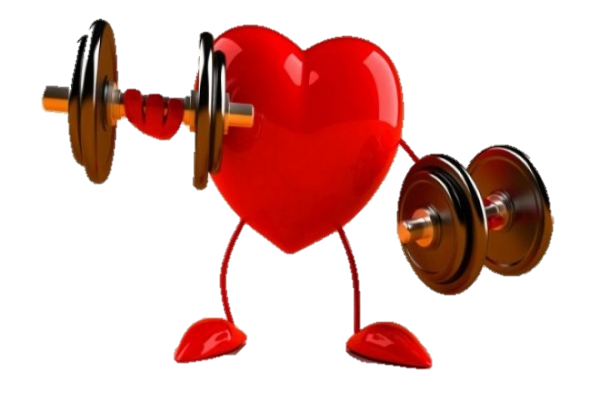 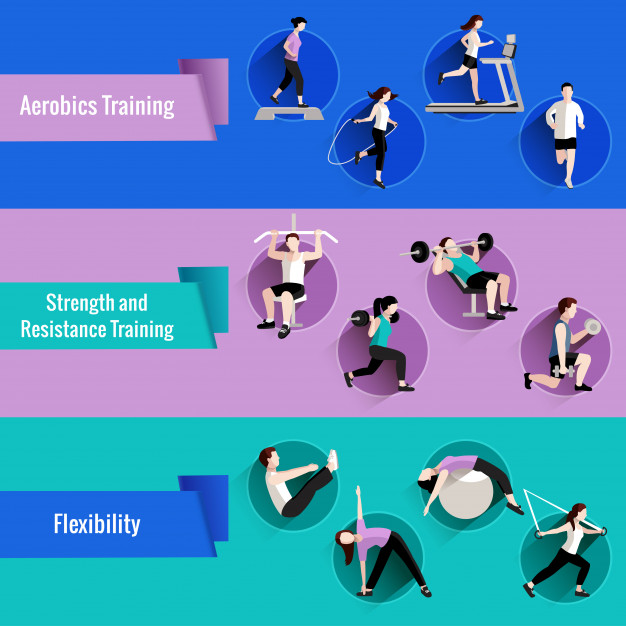 El ejercicio aeróbico “cardio”(que te hace respirar mas rápido ), el fortalecimiento muscular (con tu propio cuerpo o pesas ) y los estiramientos. Tienen beneficios para tu salud intenta combinarlos y realízalos en la seguridad de tu hogar.
Recuerda cada minuto de actividad suma salud a tu cuerpo
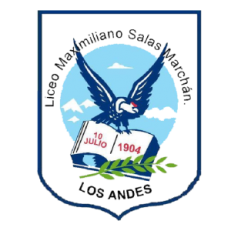 No es necesario que estés mucho tiempo seguido, realizando una actividad o ejercicios ,puedes realizarlos en pequeños momentos durante el día en la seguridad de tu hogar.
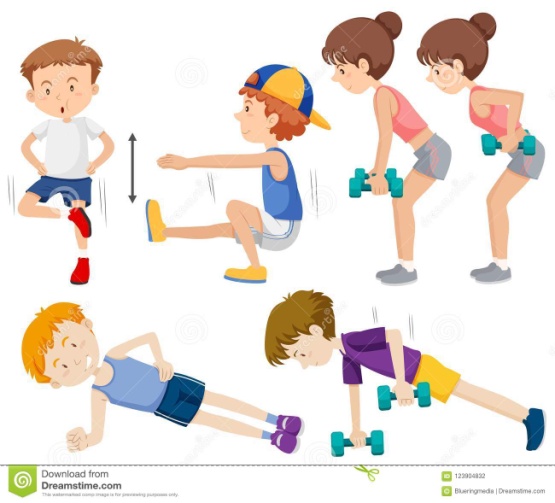 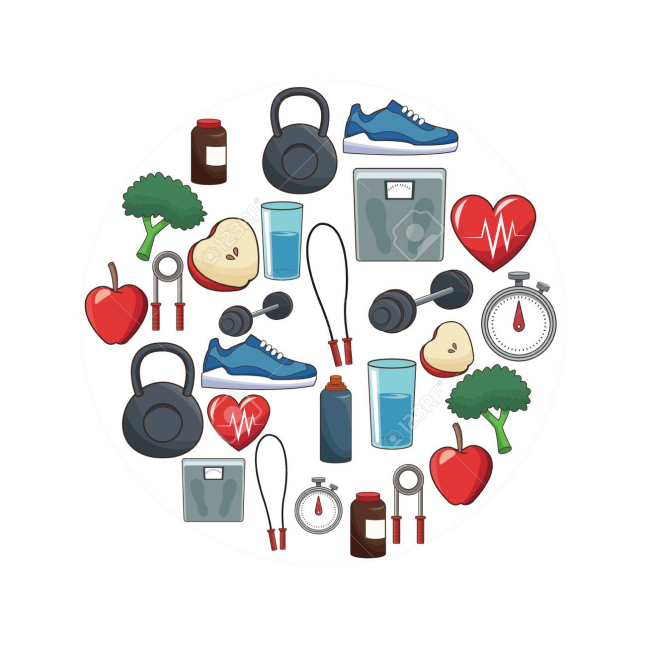 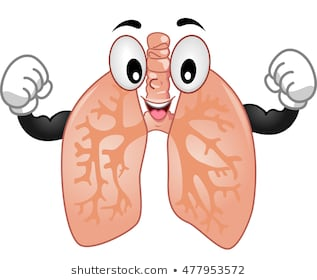 Si no tienes síntomas respiratorios no dejes de moverte